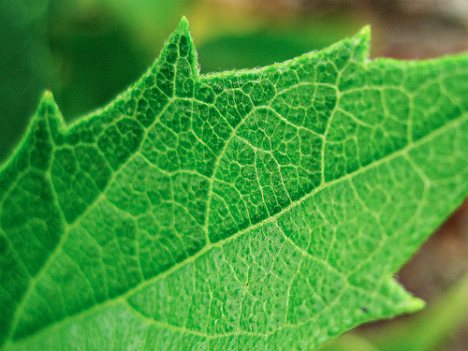 Leaves
Photosynthetic organ of the plant, used to convert sunlight into food 
Equation??




Stomata: pores within the leaf that open to let CO2 in and O2 out. Guard cells open and close. 
Cuticle: waxy covering on leaf that prevents water loss
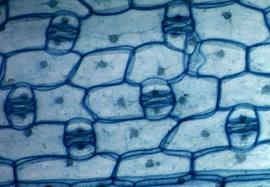 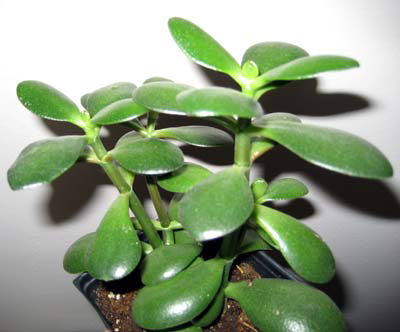 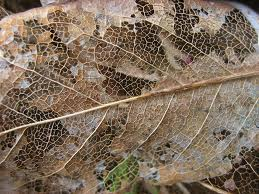 Cell walls - lignin
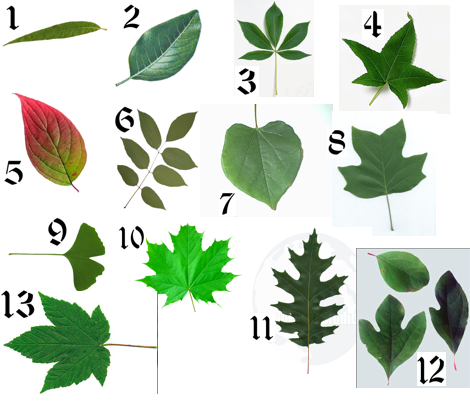 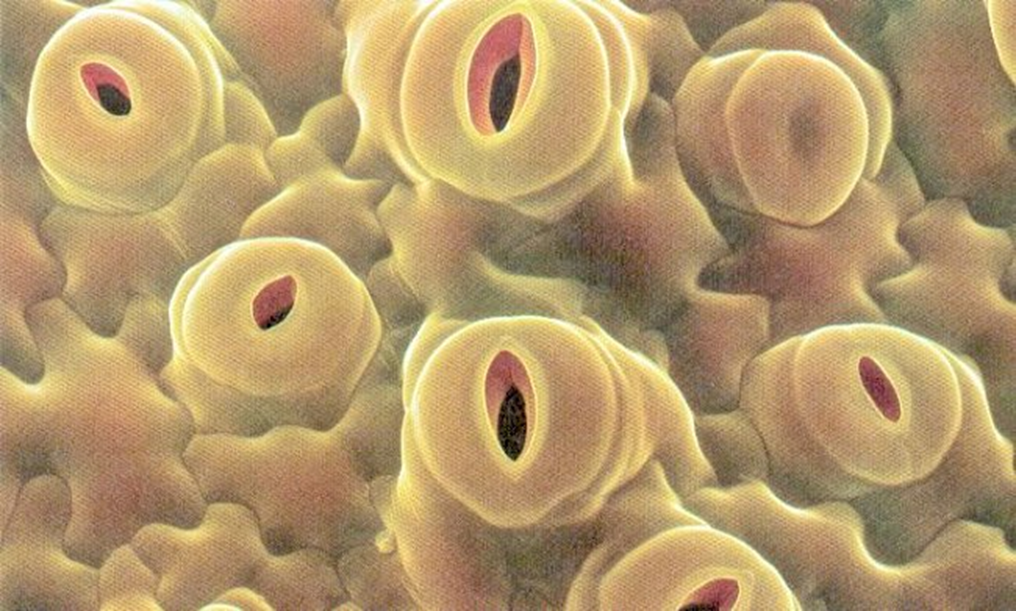 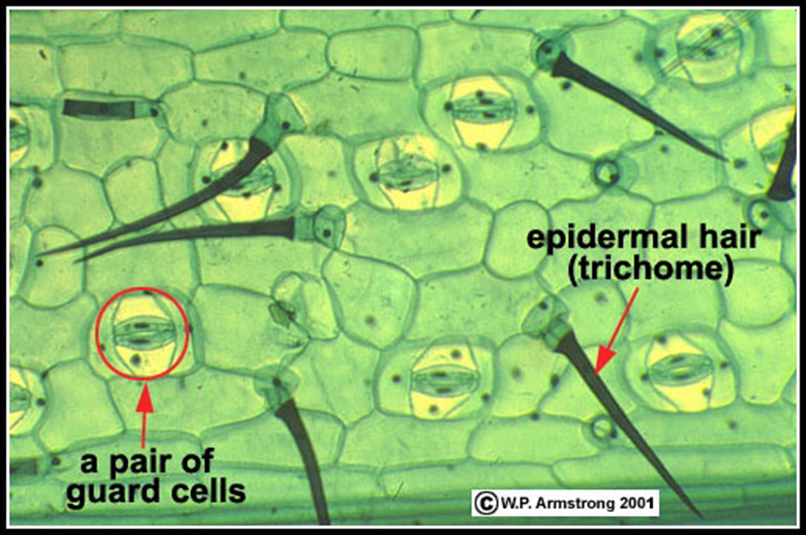 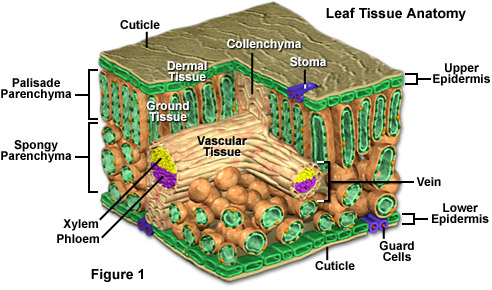 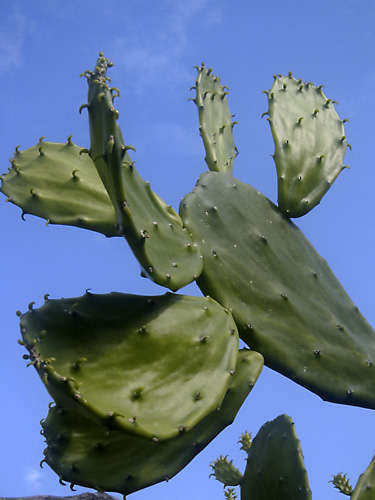 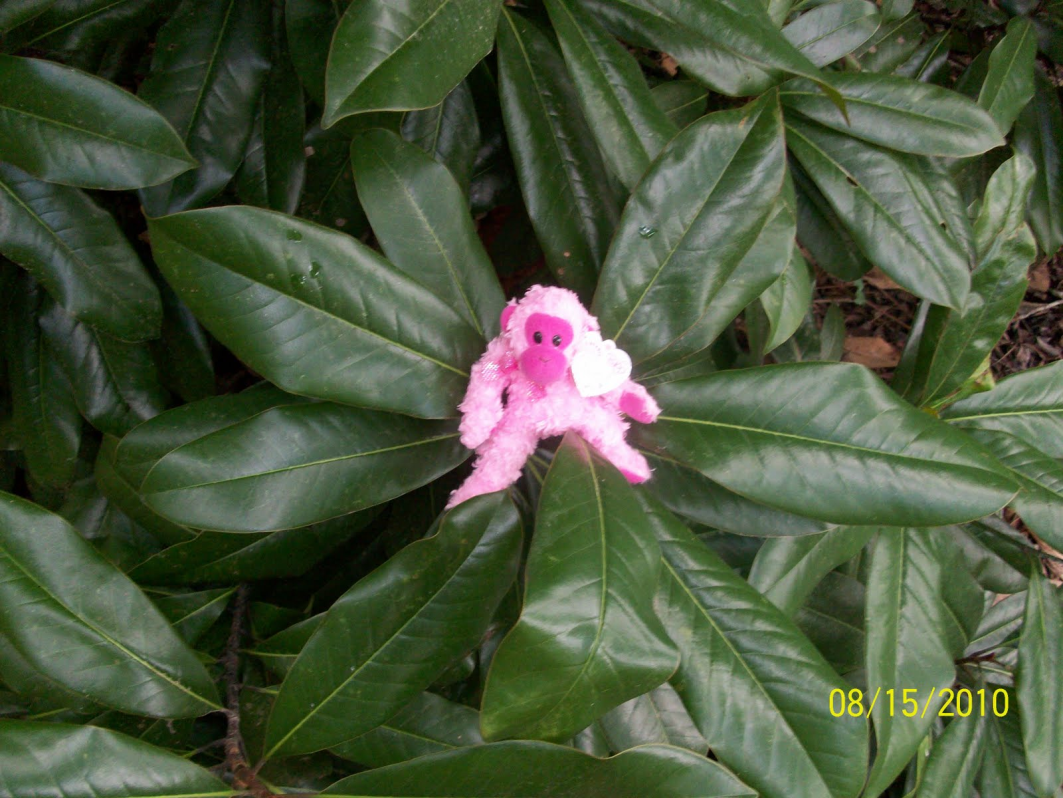 Flower
Reproductive organ of the plant 
Flowers are usually both male and female 
male part of the flower is the STAMEN 
female part of 
    the flower is the
    PISTIL
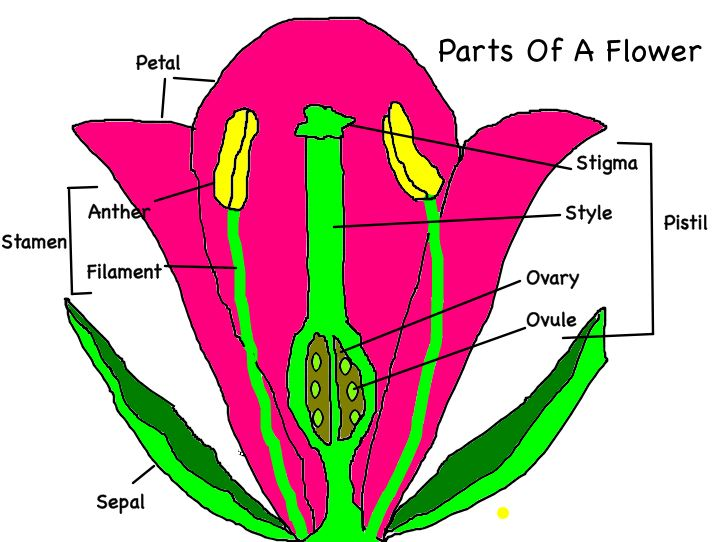 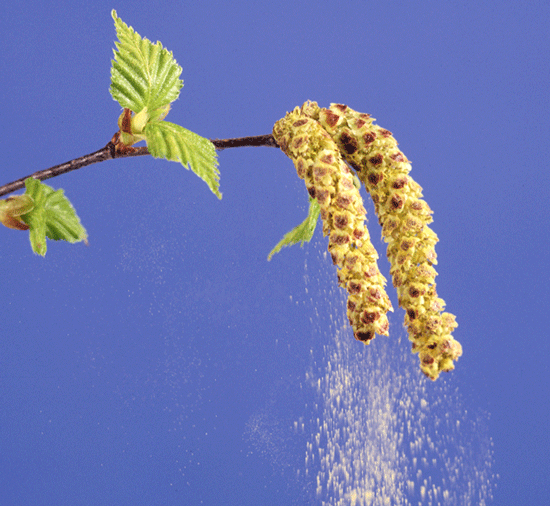 Plant Reproduction

Pollen  stamen. 
Pollen moves away from the plant via the wind or other pollinators (birds & bees) 
The pollen lands on the pistil of another plant and fertilizes the eggs within the ovary 
The flower petals fall off, the ovary develops into a FRUIT that encloses the seeds 
Fruits are dispersed in a variety of ways (wind, animals) 
Fruits are not always edible, anything with a seed inside can be considered a fruit (helicopters, acorns, dandelions)
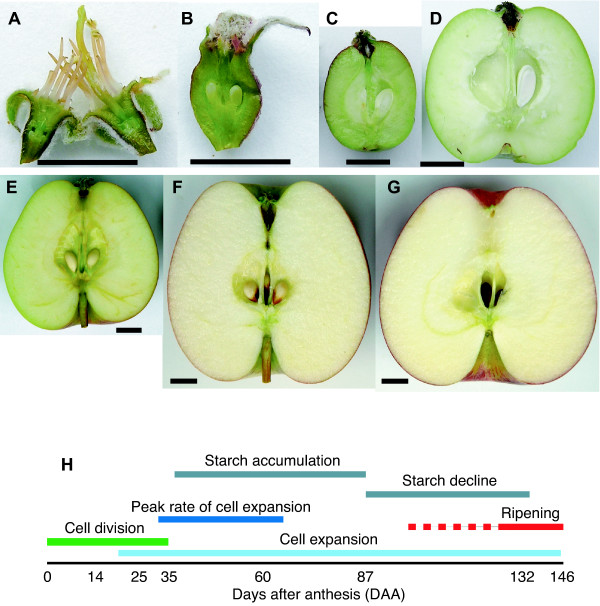 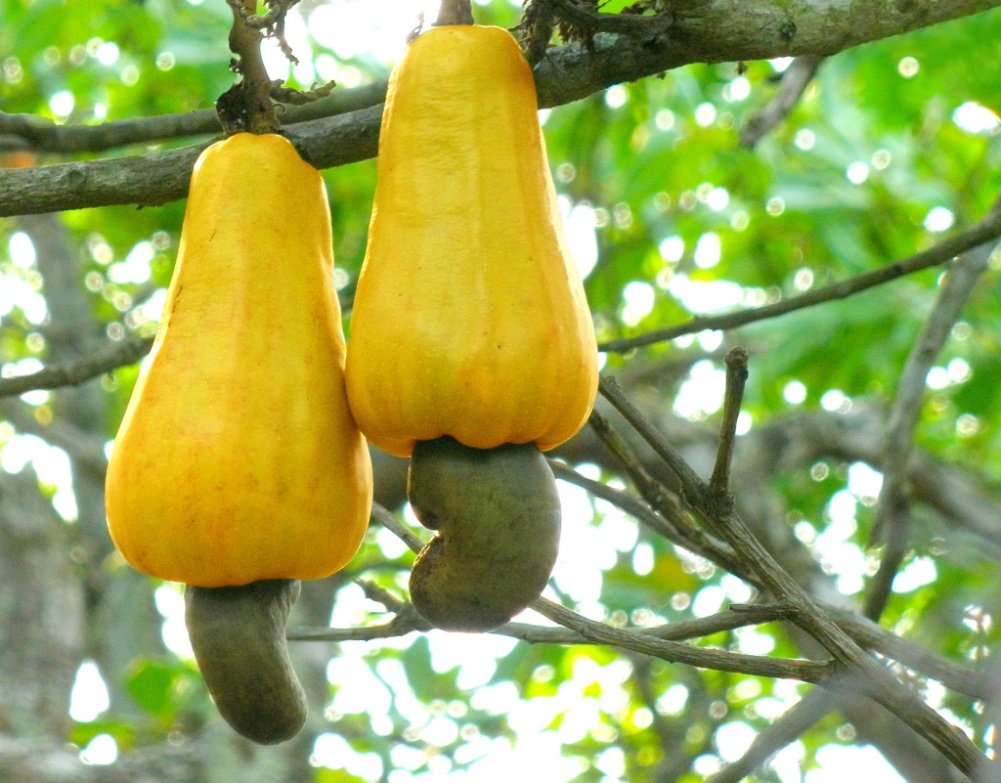 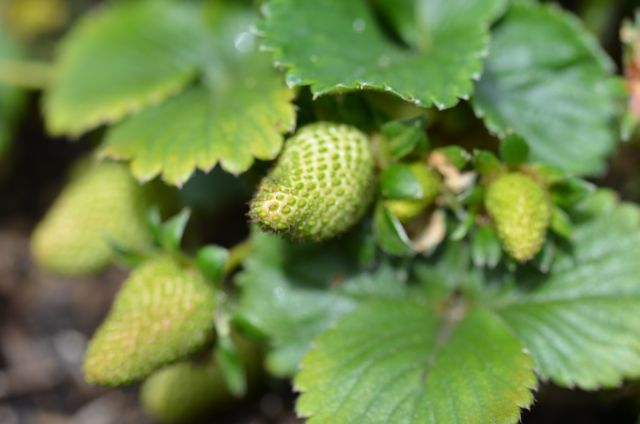 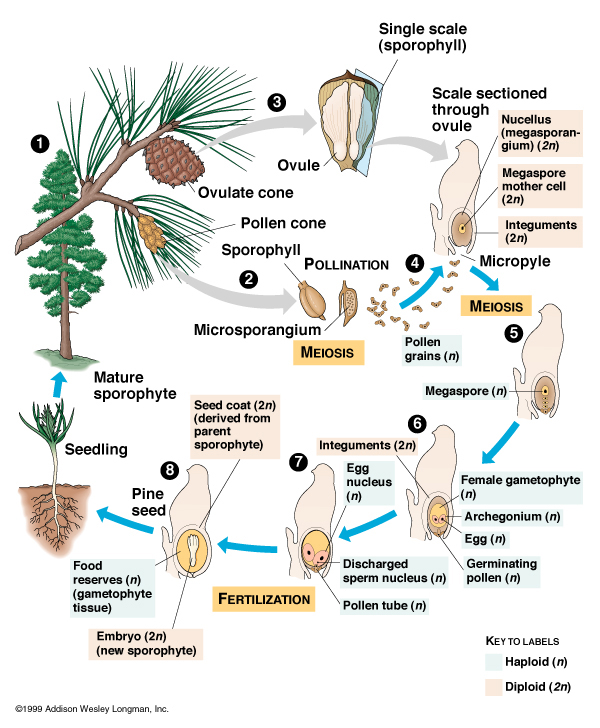 Asexual Reproduction in Plants
Many clone themselves, a process called VEGETATIVE PROPAGATION 
blackberry plants and other vine like plants send out runners, which grow into new plants 
some plant clippings will grow into new plants 
a Potato will grow into a new plant
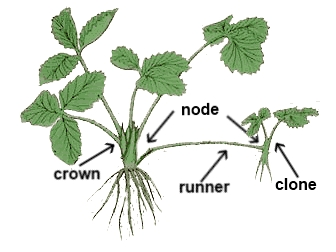 Perennials - live several years, and reproduce many times, woody plants are perennials 
Annuals - a plant that completes its life cycle in one growing season (grows, flowers, reproduces and then dies) 
Biennials - takes two growing seasons to complete, it reproduces in the second growing season 
PRIMARY GROWTH makes a plant taller at roots and stems 
SECONDARY GROWTH makes a plant wider, or adds woody tissue 
Tree Rings tell the age of a tree, each ring represents a growing season. The photo shows a tree who has been through four growing seasons. The lighter thinner rings are winter periods. 
VASCULAR CAMBIUM: area of the tree that makes more xylem and phloem and forms the annual rings